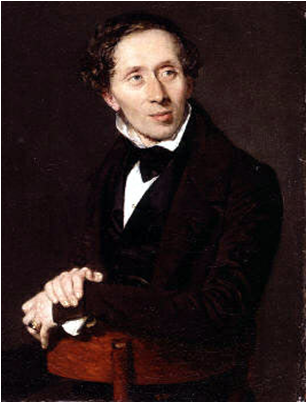 Ганс Христиан Андерсен(1805 -1875)
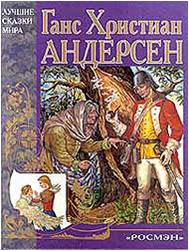 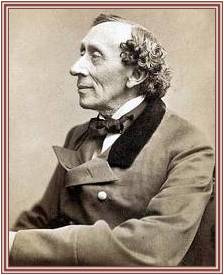 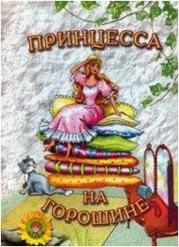 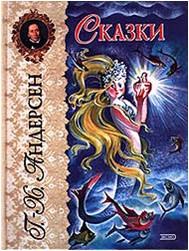 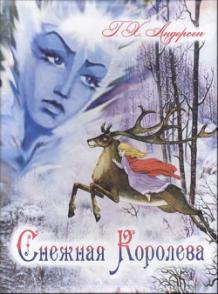 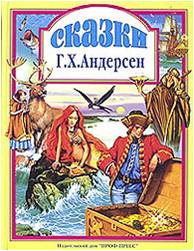 Знаменитый датский сказочник  
 Ганс Христиан Андерсен  
родился 2 апреля  1805 года в городе О́денсе.
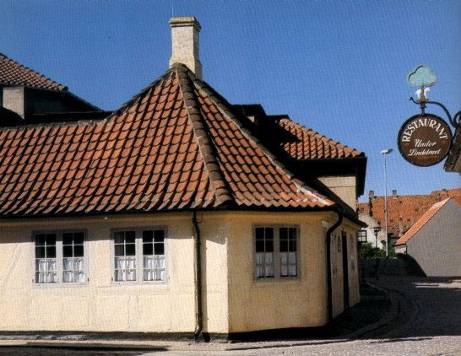 Отец его был бедным        
         башмачником, 
       а мама  – прачкой.
     Семья жила очень   
   бедно. В доме не было   
       ни богатой мебели, 
            ни картин,
          ни украшений.
Город Оденсе.  Дом, в котором родился писатель.
Несмотря на то, что семья    была бедной, у маленького 
 Ганса Христиана не было   недостатка в игрушках .
 Чего только  не делал ему   отец! И картинки с превращениями, 
и двигающиеся мельницы,  и  кивающие головами              самодельные куклы.  
И даже настоящий кукольный театр.
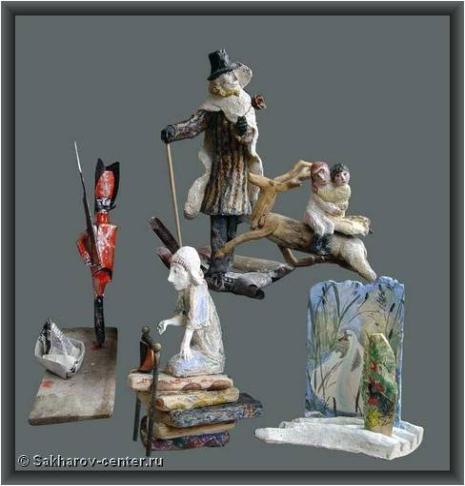 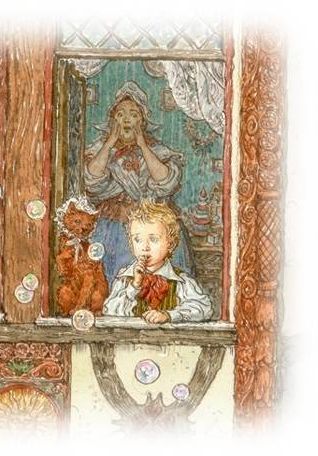 Маленький Ганс Христиан часто болел и обычно не участвовал в проказах соседских мальчишек. Больше всего он любил слушать сказки, которые рассказывал  мальчику отец - вспоминал те, 
что слышал сам в детстве, пересказывал и читал книги. 
Ганс Христиан и сам начал придумывать сказки, но рассказывать их взрослым стеснялся, и эти первые сказки Андерсена слушал только старый домашний кот.
Детство  Андерсена закончилось в 1814 году, 
когда умер его отец.                                                            Гансу Христиану, которому исполнилось одиннадцать лет, пришлось бросить школу и устроиться работать на фабрику. Но он все равно мечтал о том, как будет писать сказки и пьесы для театра.
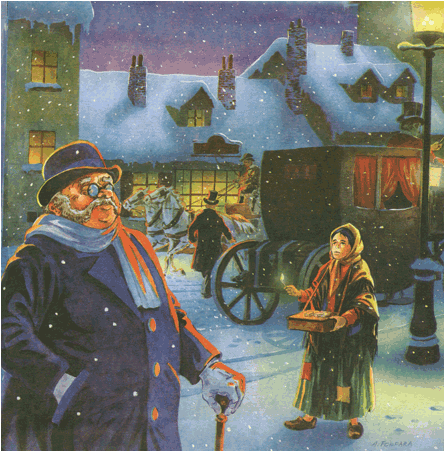 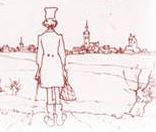 В возрасте 14 лет Андерсен   
 поехал в Копенгаген –самый крупный город Дании.
  Мать отпустила его, 
 так  как надеялась,
 что он побудет там немного
 и вернётся.
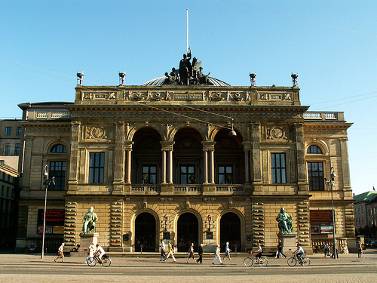 Когда она спросила, почему он решил покинуть её и дом, юный Андерсен
     тотчас ответил:
     «Чтобы стать
    знаменитым!»
Театр в  г.Копенгагене
Актёром Андерсен так и не стал.  Он много путешествовал 
и стал знаменитым сказочником.
При его жизни  сказки были переведены  на пятнадцать языков, 
после смерти – 
едва ли не на все языки мира. 
Ганс Христиан Андерсен 
сочинил  более 150 сказок, 
770 стихотворений, 
6 романов 
и множество пьес.
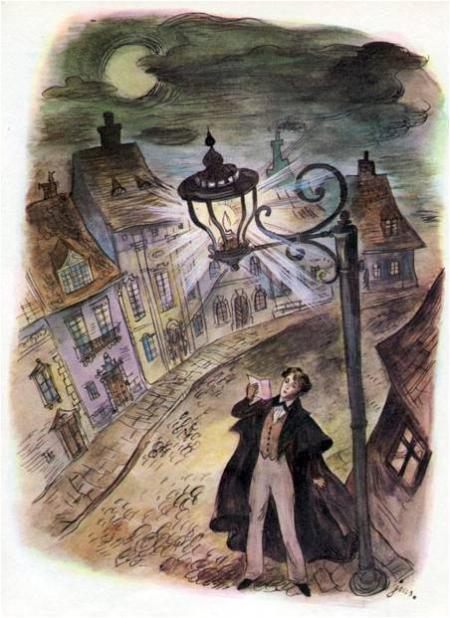 Великому сказочнику 
     на его родине поставлены    памятники.
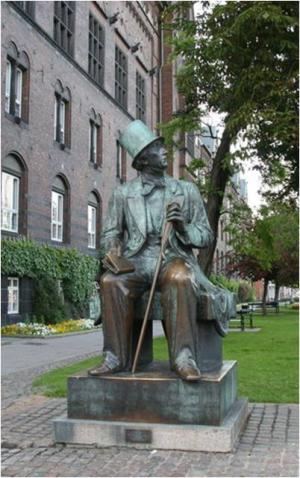 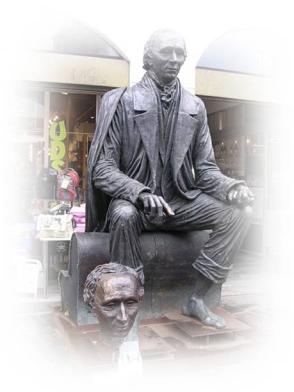 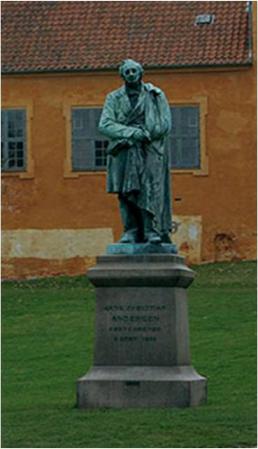 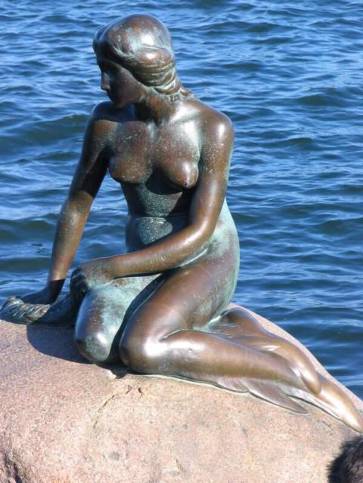 А героиня сказки 
Г.Х.Андерсена «Русалочка» 
      стала символом столицы Дании – Копенгагена.
        Начиная с 1967 года 
по решению Международного совета по детской книге 
2 апреля 
(в день рождения Ганса Христиана Андерсена) отмечается 
Международный день книги
Памятник Русалочке в Копенгагене
Имя  Г.Х. Андерсена  носит золотая медаль, которой награждаются лучшие в мире детские писатели и художники-иллюстраторы детских книг. Получить эту медаль так же почётно, как стать Нобелевским лауреатом.
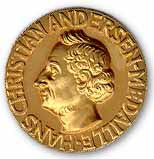 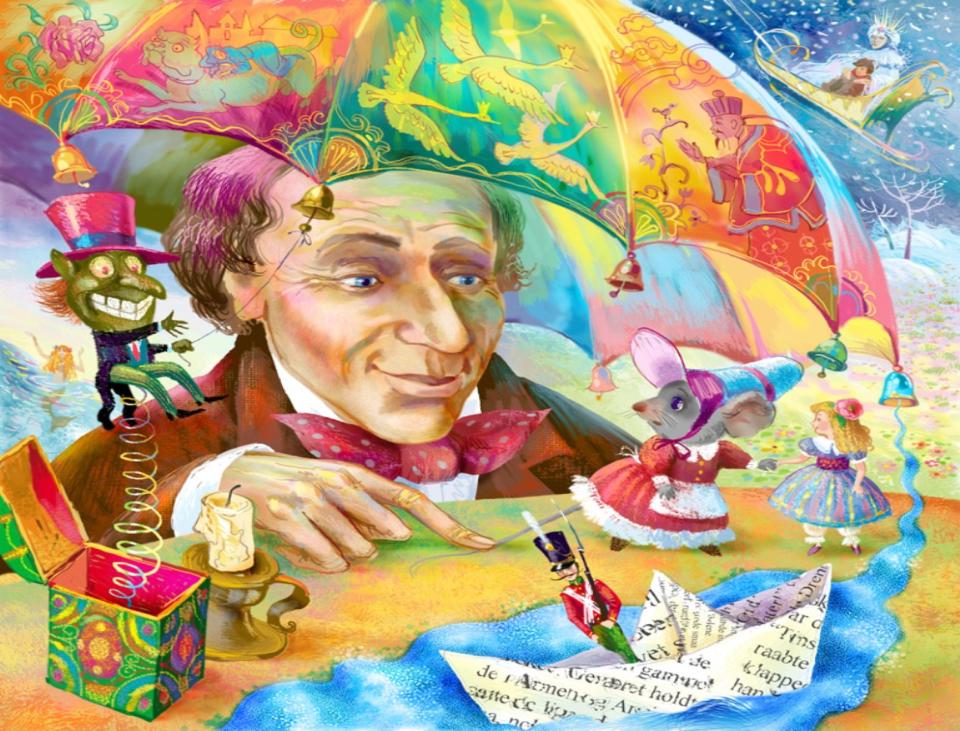 Ссылки на источники графики
http://www.geographicexplorer.ru/pic.php?f=/images002/image_m6j0R0f2h8VIE80xZ66s4EI5.jpg - Дом Андерсена в Оденсе
http://img0.liveinternet.ru/images/attach/c/0/45/26/45026669_1244777747_23.jpg -  портрет
http://traveling.by/data/cache/linked/5354-0x600.jpg - Королевский театр Копенгагена
http://www.detgazeta.ru/skazki.det/skazki.detgazeta/pisateli/andersen.jpg Г.Х. Андерсен
http://www.samotur.ru/images/tphotos/569_PICT0414.jpg - Памятник Андерсену
http://www.xrest.ru/images/collection/00000/400/original.jpg - Памятник Русалочке
http://dic.academic.ru/pictures/wiki/files/97/07626fb08d222d46ff6637125204043b.jpg  - золотая  медаль  Андерсена
http://i.i.ua/photo/images/pic/4/2/5270924_95cd1be2.jpg -  русалочка
http://dreamworlds.ru/uploads/posts/2010-03/thumbs/1268252264_bafe91fca7a2.jpg -  дикие лебеди
http://img.labirint.ru/images/comments_pic/1026/01labeqp91277892425.jpg -  дюймовочка
http://www.char.ru/books/p153820.jpg- гадкий  утенок
http://www.ruslania.com/pictures/big/4601250335278.jpg -  соловей
http://s53.radikal.ru/i139/0810/f0/d56e85c5d8e0.jpg - Оле- Лукойе
http://www.zlatoriza.ru/uploads/items/big/01-10630.jpg -  пастушка и трубочист
http://www.ruslania.com/pictures/big/9785753301857.jpg  - снежная королева
http://www.playcast.ru/uploads/2010/04/02/1666842.jpg